Unterrichtsmethoden für den Informatikunterricht
Methodenkarten
Praxisskript
Prägnante Übersichtskarten  zu einzelnen Methoden
Allgemeines Skript
Basis: Forschungsergebnisse Andreas Zendler,
Praxiserfahrungen einer langjährigen Lehrkraft
Allg. Konzepte
Das Lehr-Lern-Modell nach Leisen
Klassifizierung der Unterrichtsgespräche nach Leisen
Methode für…
den gesamten Unterricht
eine Unterrichtsphase
Leitmethoden
Phasenmethoden
Entdeckendes Lernen 
Problem-based Learning
Projektmethode
Computersimulation
Leitprogramm 
WebQuest
Direkte Instruktion
Gruppenpuzzle 
Concept Map
Lernaufgabe 
Placemat
Referate
Der Baustein Unterrichtsmethoden wurden im Rahmen des Projektes FAIBLE.nrw von der WWU-Münster und der RWTH-Aachen erstellt und sind unter der (CC BY 4.0) - Lizenz veröffentlicht. Ausdrücklich ausgenommen von dieser Lizenz sind alle Logos! Weiterhin kann die Lizenz einzelner verwendeter Materialien, wie gekennzeichnet, abweichen. Nicht gekennzeichnete Bilder sind entweder gemeinfrei oder selbst erstellt und stehen unter der Lizenz des Gesamtwerkes (CC BY 4.0).
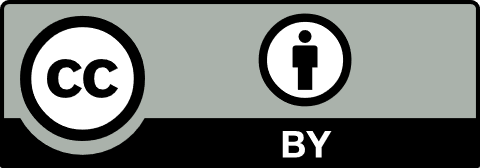 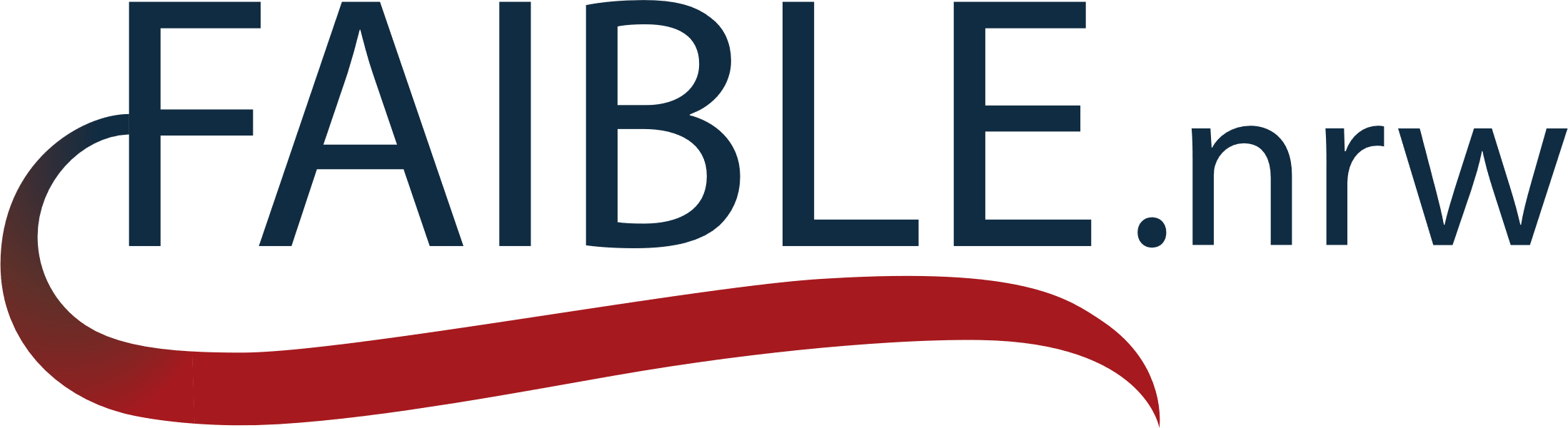